Missionary Care
Dear Heavenly Father, we want to pray for our Indochina-based missionary couple, Jacky and Iris. We are thankful that the person overseeing the language centre is back with the addition of new co-workers. May the handover of duties proceed smoothly and may all the teachers work together harmoniously and joyfully. Dear Lord, evangelisation is a sensitive issue there and Missionary Jacky and Iris
Cont...
Missionary Care
need to share the Gospel discreetly and wisely after fostering friendship ties. Lately, there is an oil shortage and this has brought hardship to many. Some students have also been absent due to this. We pray for the local government to implement appropriate measures and create more job opportunities. May the livelihood of the locals thus be improved. In Jesus Christ's name we pray, Amen.
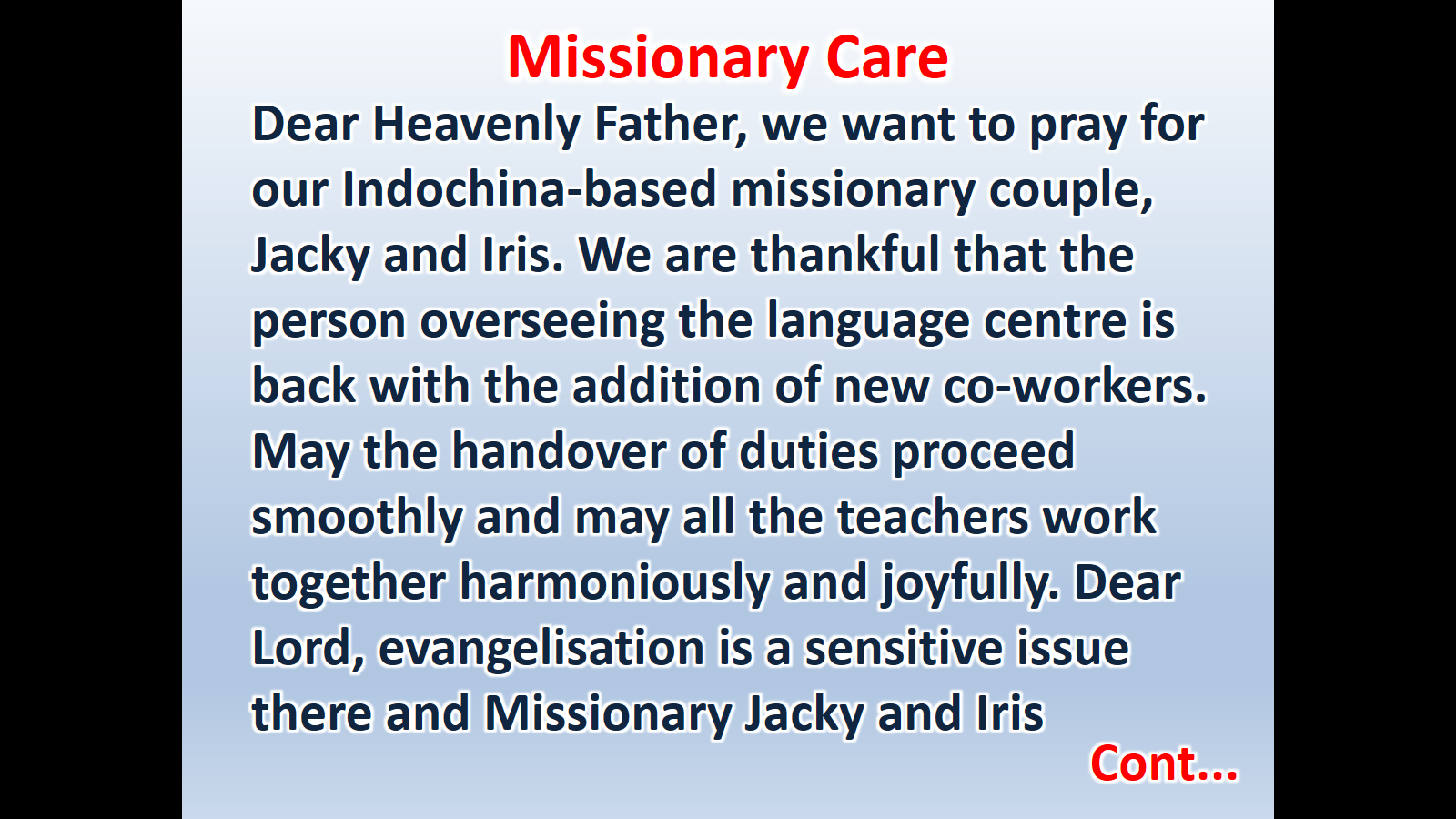 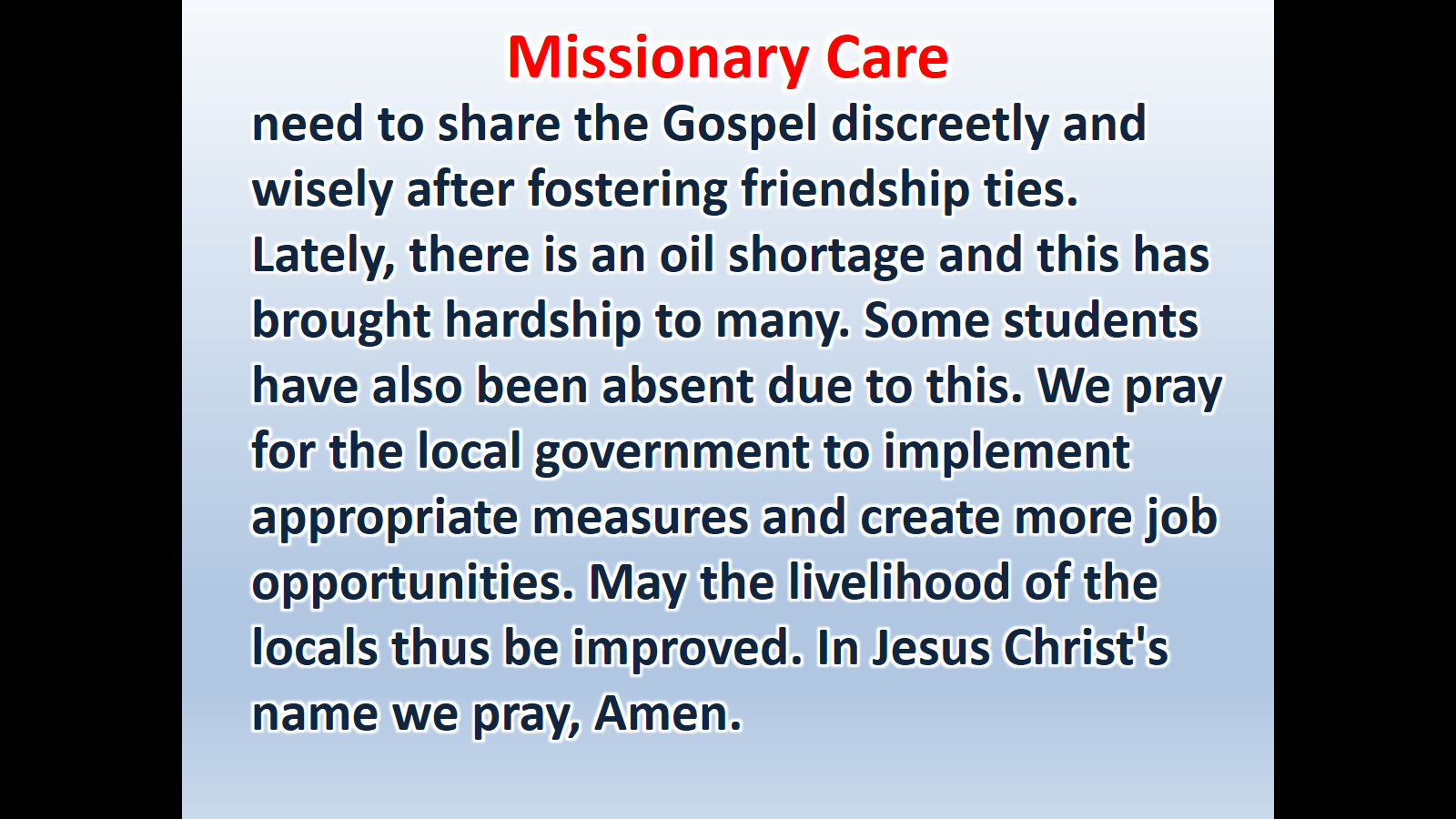